Использования проектного метода в дошкольном учреждении
ГБОУ СОШ №1996
Дошкольное отделение «Росток»
«Проект – есть всякое действие, совершаемое от всего сердца и с определённой целью»  
                                                            В. Кильпатрик
Метод проектов – это педагогическая технология, стержнем которой является самостоятельная деятельность детей – исследовательская, познавательная, продуктивная, в процессе которой ребенок познает окружающий мир и воплощает новые знания в реальные продукты.
Зачем нужны проекты в детском саду?
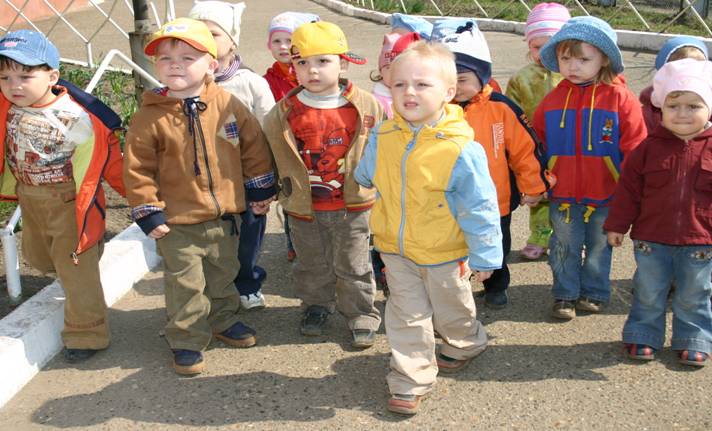 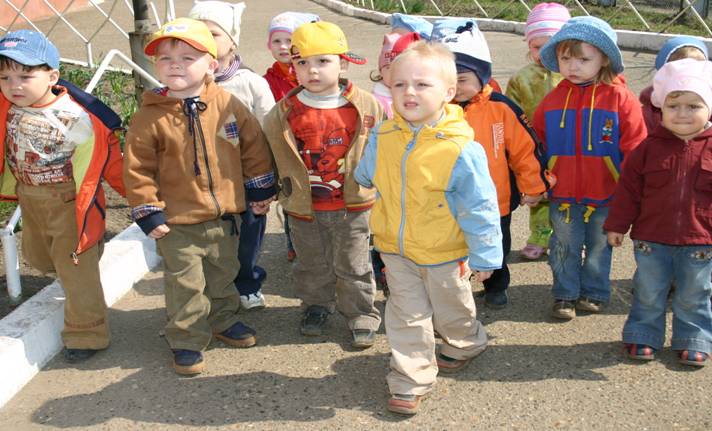 Дают возможность  активизировать самостоятельную и познавательную  деятельность детей.
   Помогают осваивать детьми окружающую действительность.
   Способствуют развитию творческих способностей.
   Способствуют умению наблюдать, слушать.
   Способствуют развитию навыков обобщать и   анализировать.
   Способствуют развитию мышления, внимания,  воображения.
   Помогают увидеть проблему комплексно с разных сторон.
   Развивают, память, речь дошкольников
ВИДЫ ПРОЕКТОВ
проекты классифицируются: 

по целевой установке
по составу участников; 
по тематике;
по срокам реализации.
ВИДЫ ПРОЕКТОВ
По доминирующей в проекте деятельности:
Исследовательские: «Мир воды», «Витамины», «Питание и здоровье» 
Практико-ориентированные: дети собирают информацию и реализуют её, ориентируясь на социальные интересы. «Мое семейное древо», «Наша группа» оформление и дизайн группы, 
 Творческие:«Мои друзья», «У нас в нескучном саду», «Любим сказки», «Мир природы», «Рябины России» 
Комплексные: «Мир театра», «Здравствуй, Маршак!», «Книжная неделя»;
ВИДЫ ПРОЕКТОВ
По количеству участников в проекте:
индивидуальные - «Я и моя семья», «Играем семьей», 
 групповые-«Познай себя», «Подводный мир», «Вокруг света»; 
 коллективные-«Цветочный калейдоскоп», «Мир животных и птиц», «Времена года»;
ВИДЫ ПРОЕКТОВ
По продолжительности выполнения проекта:
краткосрочные- рассчитаны на один или несколько дней
 среднесрочные- длительностью в один – два месяца
 долгосрочные- от четырех пяти месяцев до года
ПРОЕКТ - -ЭТО 5 «П»
Проблема
Проектирование (планирование)
Поиск информации
Продукт
Презентация
этапы работы над проектом
I     Подготовительный этап
II   Организация  проектирования
III  Осуществление проекта
IV  Презентация результатов
Место проектной деятельности 
в работе нашего учреждения
2011-2012 уч.г.
Направить деятельность педагогического коллектива на организацию проектной деятельности  у детей, с целью повышения познавательной активности, любознательности, стремления к самостоятельному познанию и размышлению.

2012-2013 уч.г.
Направить деятельность педагогического коллектива на определение и создание условий, способствующих развитию навыков в художественном труде,  с целью развития умственных и творческих способностей дошкольников, через проектную деятельность

2013-2014 уч.г. 
Создание системы совместной проектной деятельности детей, педагогов, родителей, в рамках тематических недель, с целью повышения социализации дошкольников.
КАЛЕЙДОСКОП  ПРОЕКТОВ
Ежегодно принимаем участие
 в окружном конкурсе проектов
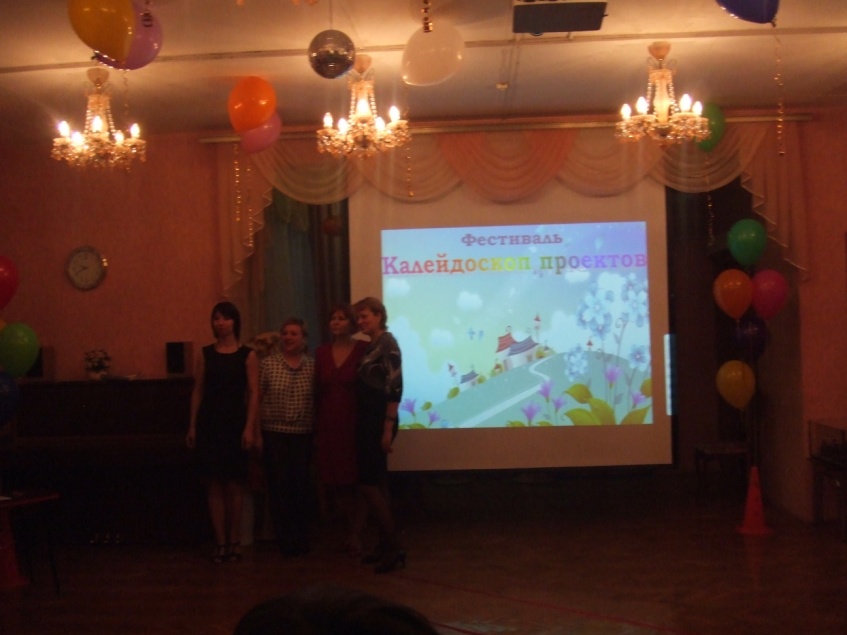 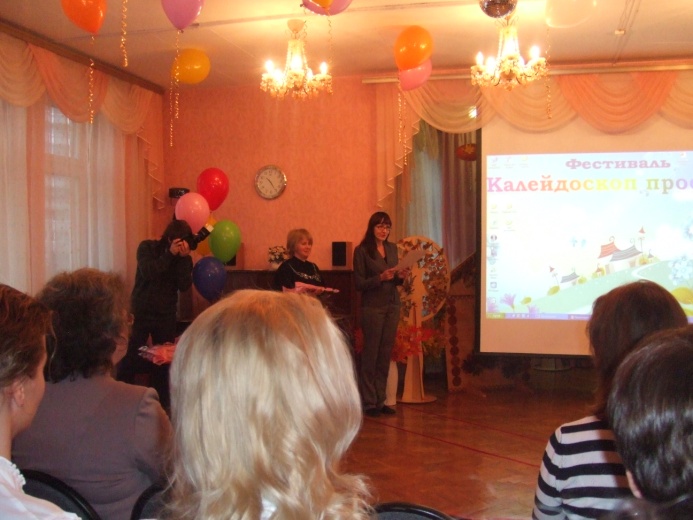 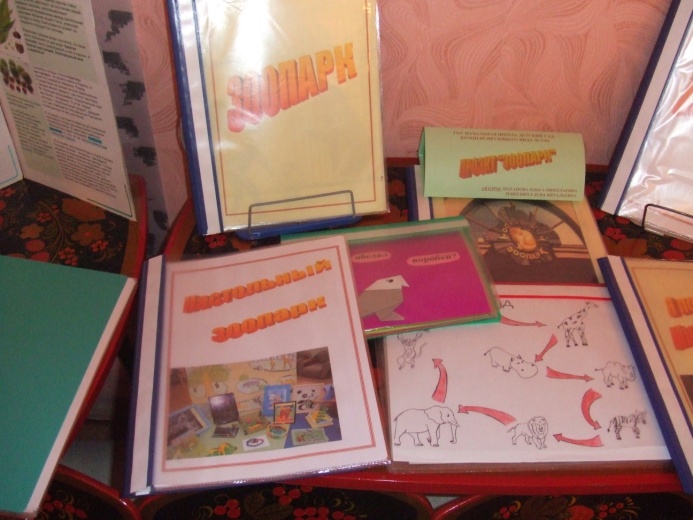 НАШИ ПРОЕКТЫ
В этом году были запланированы и проведены  
семейные  проекты:
«Игра и
 игрушка»
74%
«Снеговик 
не из снега!» 
 -98 %
«Мы маленькие архитекторы» 
(старшие дошкольники)
82%
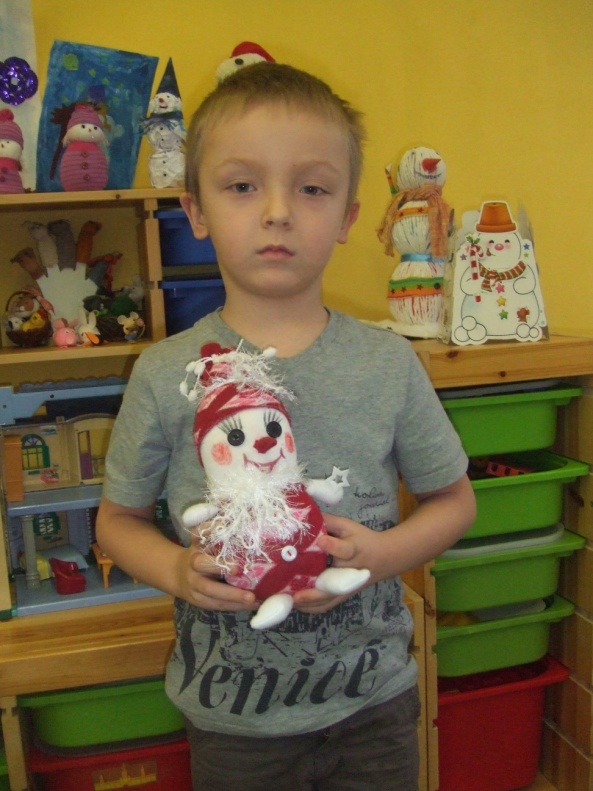 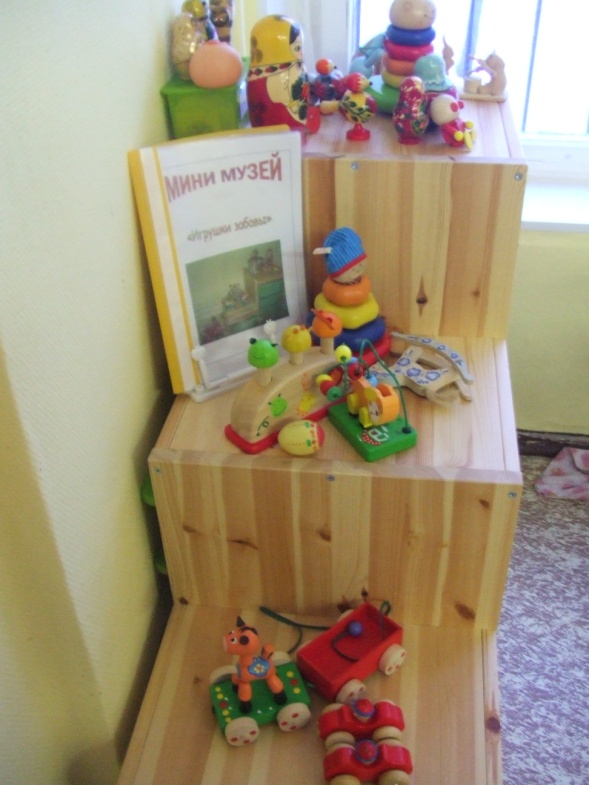 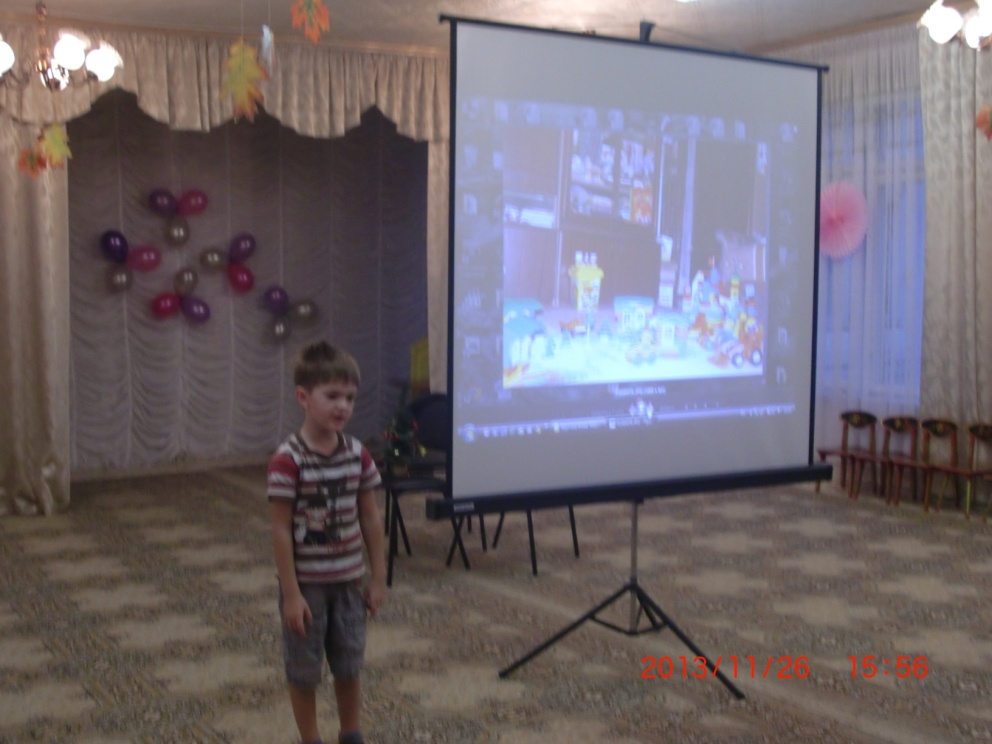 РЕЗУЛЬТАТЫ ОБУЧЕНИЯ
Проектная деятельность в нашем саду явилась одним из важных  факторов
 формирования уровня готовности дошкольника к обучению в школе .
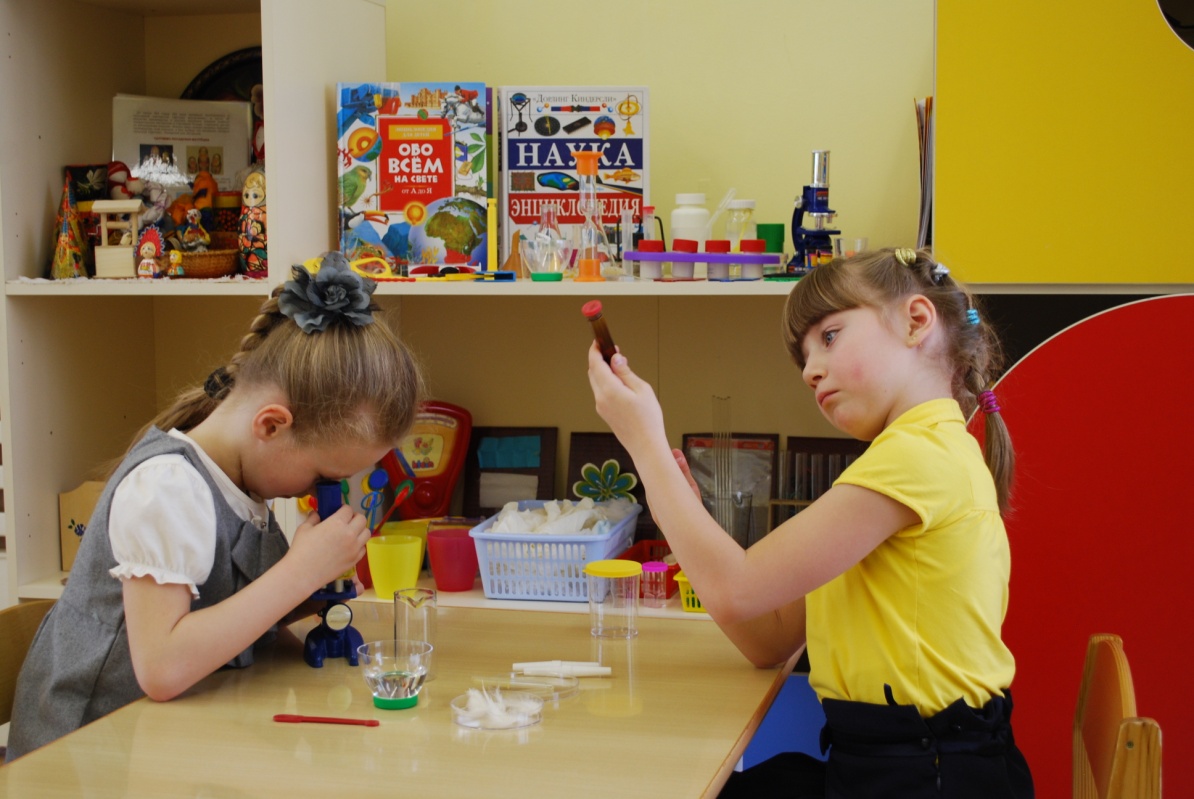 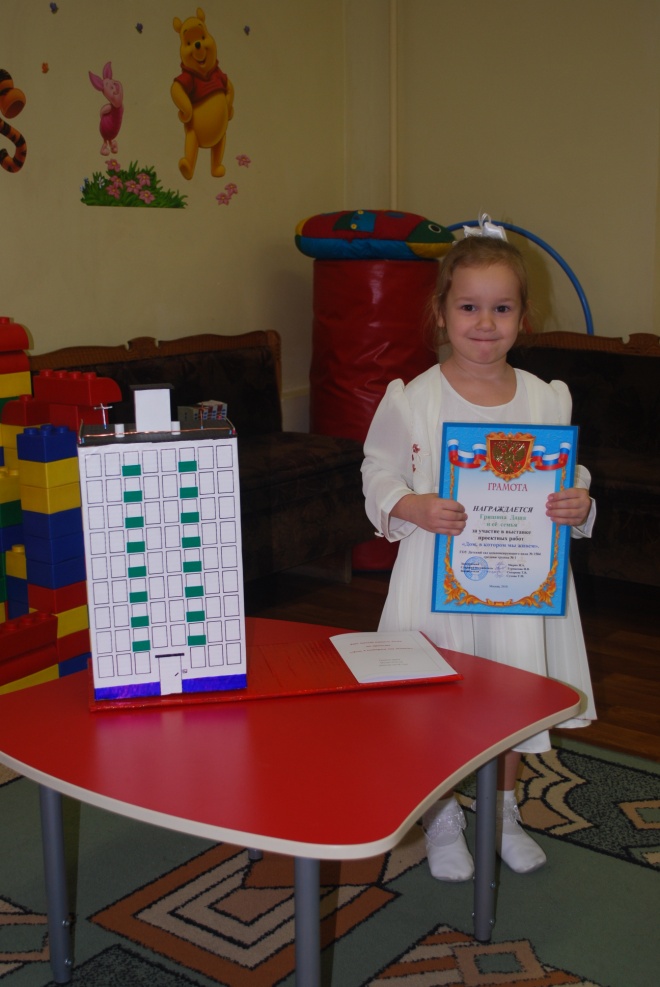 Старший дошкольный возраст
Младший дошкольный возраст